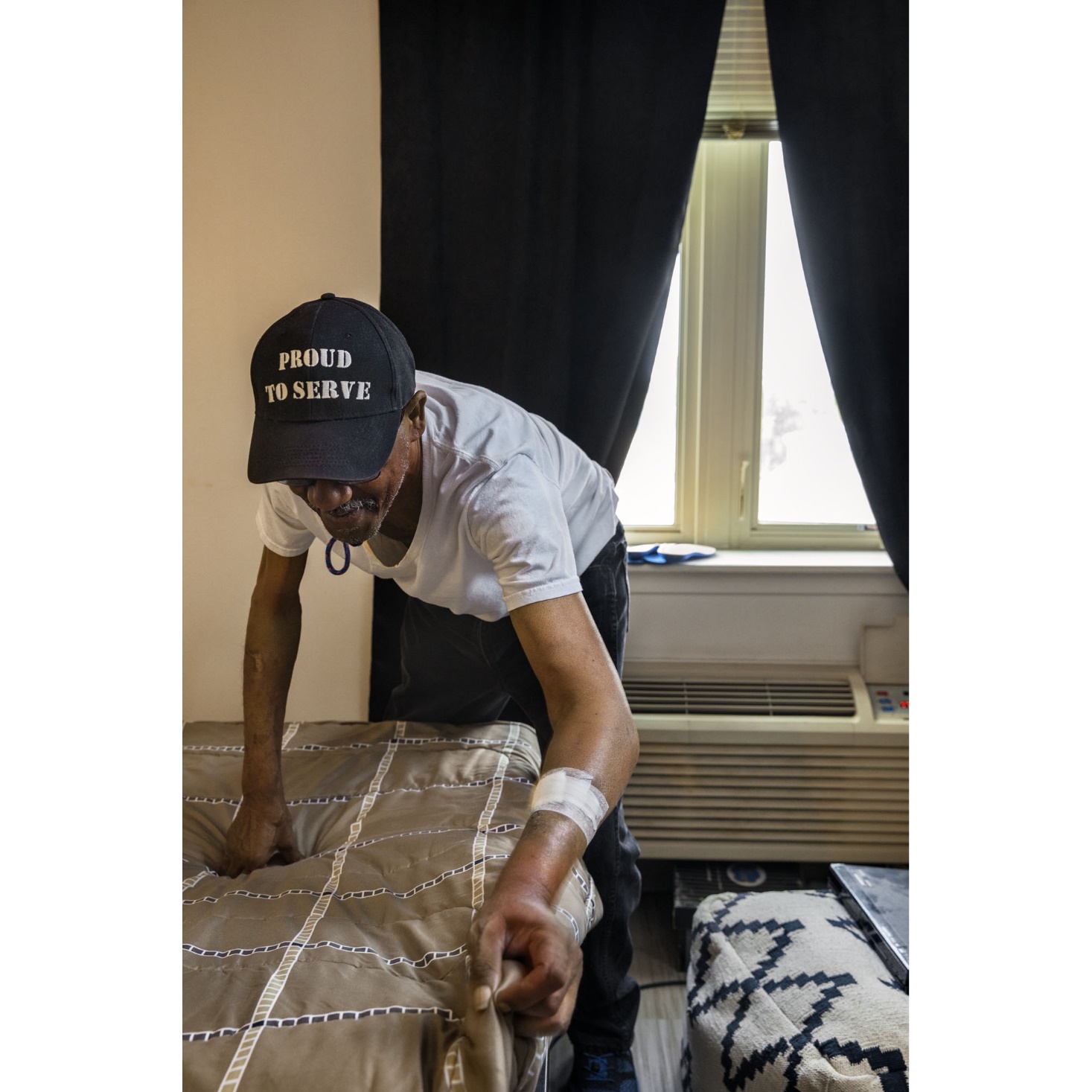 The Outcomes-Based Line of CreditA New Model for Investing in Social Impact
April 16, 2019 @ 2:00 PM EST
Questions?  Comments?  Please send us a message throughout the presentation via Webex Q & A

Dial In: 1-415-655-0002
Access Code: 642 486 671
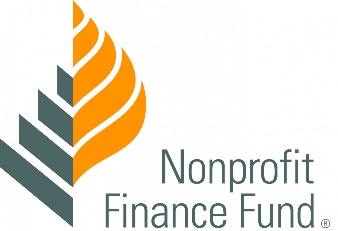 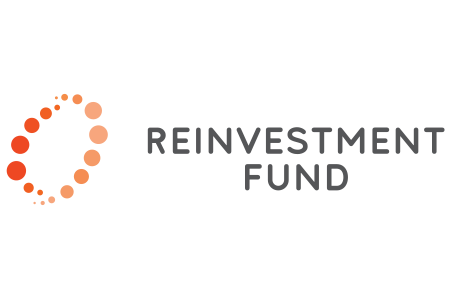 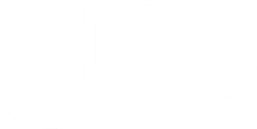 Speakers
Moderator
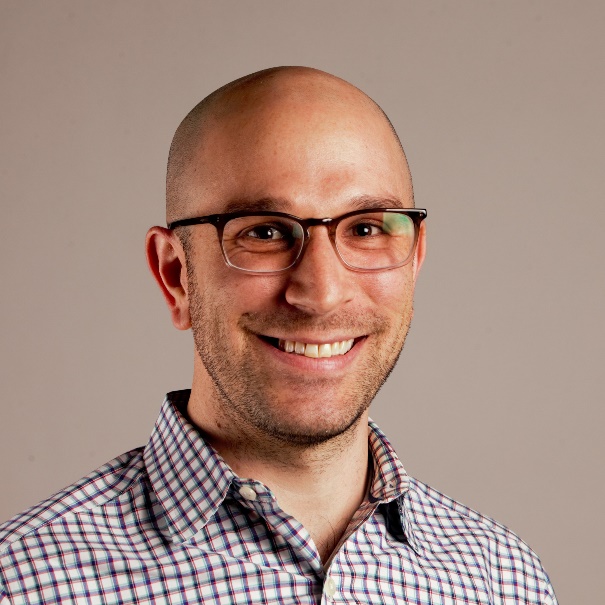 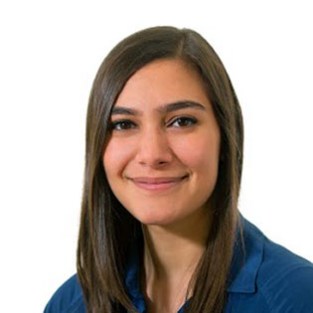 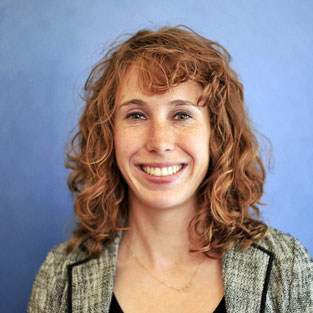 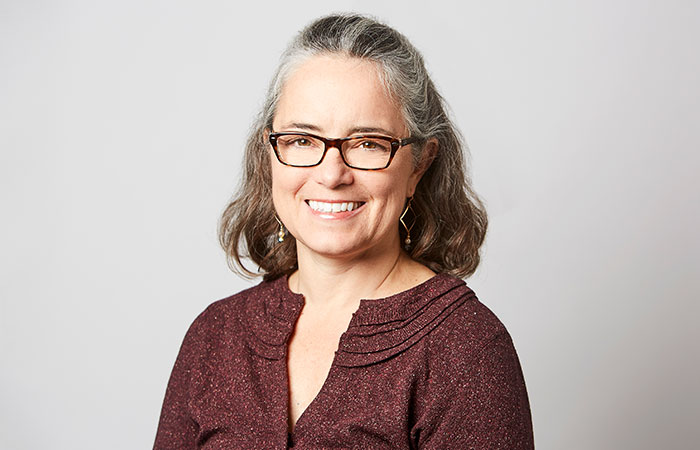 Anna Smukowski,
Program Manager, Public-Private Partnerships
LISC
David Streim
Director, Underwriting
Nonprofit Finance Fund
Sara Vernon Sterman
Vice President, Strategic Investments
Reinvestment Fund
Sara Feierstein
Program Officer, Knowledge Management
LISC
2
Webinar Agenda
Brief intro to Outcomes-based Financing
Overview of the Outcomes-based Line of Credit
Benefits and Risks
Sample Model Walkthrough
Questions and/or comments
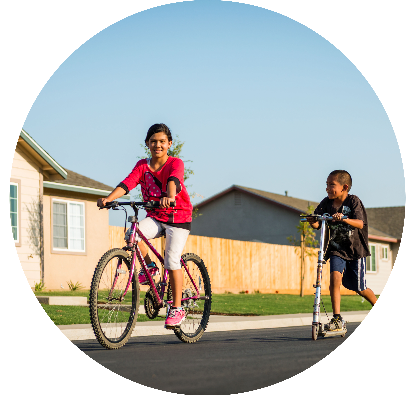 3
What is Outcomes-based Financing?
4
What is Outcomes-based Financing?
Outcomes-based Financing, or Pay for Success, is a tool that allows government to partner with nonprofit organizations and the private sector to fund programs that have preventive and long-term benefits
Investor
Investor
Receive outcome based payment
Provide up-front financing, as needed
5
1
Loan /GrantAgreement
Outcomes
Based
Contract
Government / Philanthropic Entity
Service Provider
4
Pay outcomes based payment, if successful
2
Provide services to beneficiaries to achieve outcomes
Beneficiaries
Measure and validate outcomes
3
Contractual Agreements
$ Investment
$ Outcome Payment
Services
5
[Speaker Notes: Investor provides upfront capital, as needed. 2) The service provider will provide their intervention to eligible participants. Through the provision of services, provider will work to achieve agreed upon outcomes (e.g. including but not limited to reduced referrals and re-referrals of children into foster care, reduction in use of homeless services). (3) The program may engage an independent validator to measure and validate these outcomes. (4) If the outcomes are met, the government will pay outcomes based payments provider. 5) the investor will pay back the investor]
Project Example: Ventura County An innovative strategy for expanding evidence-based services to previously underserved men and women on formal probation
Funders
Investor
Intermediary
Government
Service Provider
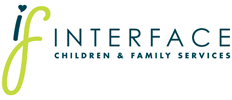 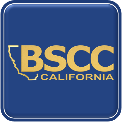 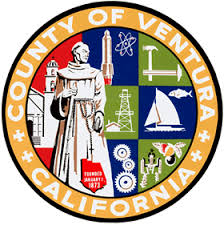 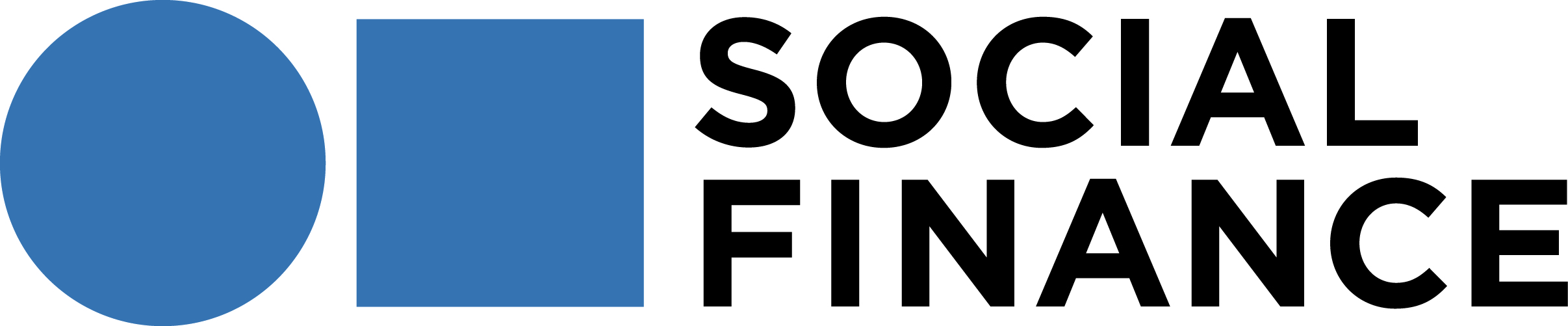 Interface Reentry Services
Impact Evaluation
Evaluator
Beneficiaries
Adults on formal probation at medium-to-high-risk of recidivating
Measure and validate outcomes
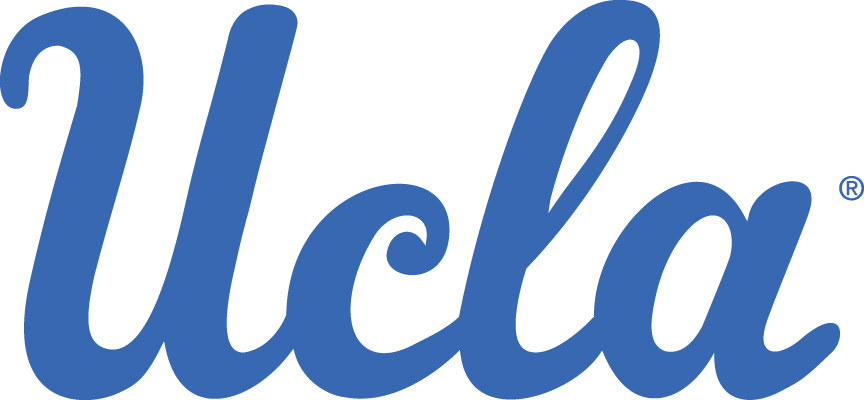 $ Investment
$ Outcome Payment
Services
6
Introducing the Outcomes-Based Line of Credit
7
Tab 1: Project SummaryThe Project Summary tab provides an overview of financing sources and uses, assumptions, success payments, and upside payments
8
[Speaker Notes: The Project Summary tab provides an overview of financing sources and uses, assumptions, success payments, and upside payments.
Sources in this model include investor principal and outcomes payments. Additional sources that could be included in a customized version include any earnings on a cash account, grant capital, or a break-out between junior and senior debt capital. This model can assume that the payor will pay a negotiated portion for contracted services that are not only for outputs or outcomes. In many cases, the government will provide base payments that are paid regardless of whether the program achieves any outcomes, but there may be cases where this is not true.
Uses include program and transaction costs. The program costs are further outlined under the budget tab. Transaction costs include project evaluation, legal fees, and closing service fees. Unlike more robust PFS models, this model does not contemplate the use of a financial intermediary so does not include additional staff, insurance, fiscal agent fees, or audit fees associated with setting up a third-party intermediary. This could be included on an as-needed basis. The final use is the payment of investor interest and principal. Depending on the timing of payments, a separate interest reserve could be set up to pay investor interest while payments are being bridged.
Tab Inputs and Assumptions
The only input on this tab is to help you determine the sharing of upside payments between investors or the service provider upside payments, if your contract includes upside payments.]
Tab 2: Cash Flow Model
TAB INPUTS AND ASSUMPTIONS
The key tab that sets project cash needs by:
Investor draws are set to minimize the account balance to the three month average of working capital. 
When outcomes payments are received, they are used to pay down investor principal and to pay for ongoing project costs. 
In the final project month, the outstanding loan is repaid through the final outcomes payment.
9
[Speaker Notes: Investor draws are set to minimize the account balance to the three month average of working capital. This provides the project with the initial cash flow needed to hire and train program staff, pay for program expenses, and cover transaction costs. This also limits interest expense since the project account will not have a large balance. 
When outcomes payments are received, they are used to pay down investor principal and to pay for ongoing project costs. In this model, once outcomes are measured and earned, they are paid to the project instead of sitting in a separate designated account. This helps minimize interest expense and reduce investors’ overall exposure to the project. 
In the final project month, the outstanding loan is repaid through the final outcomes payment. Any remaining funds can be used to pay an upside payment to the service provider or investor. Financing Assumptions        

Financing assumptions include only one investor. Like in other outcomes-based financing, finding subsidized financing to reduce interest costs is always beneficial to the cash flow of any project and can be added into the model.
The model is set for only 12 months, but in many cases there is a lag between when outcomes are achieved, measured, and evaluated and when they are paid. The model can be customized for a longer term depending on the structure of outcomes payments.

Project costs are streamlined in this model and include: 
Third-party validator to assess whether or not outcomes have been achieved; paid for over the course of the year
Legal fees incurred by service provider, investor, and/or back-end payor; paid for over the course of the year
Closing fees to pay lenders for their underwriting and other transaction costs; paid for at closing
Additional common project costs in PFS transactions include transaction structuring fees, evaluation costs, consulting/technical assistance, as well as project management or a development fee and/or money for a fiscal services agency. Simplifying the model through a bridge funding arrangement could cut down on the need for project intermediation, greatly reducing transaction costs and allowing projects to scale across multiple jurisdictions.
The final key assumption is that outcomes payments are paid quarterly, as demonstrated on the outcomes tab. This can also be edited to fit the needs of your transaction.]
Tab 3: OutcomesThe Outcomes tab will require the most work between the service provider and back-end payor to agree on terms
10
[Speaker Notes: To help you understand how this tab is designed, we will walk through an example related to chronic homelessness. Let’s assume that we want to serve 300 chronically homeless adults and our target outcomes include reducing the use of emergency shelter and increasing housing stability. The intervention that we are scaling has been proven through a quasi-experimental design to reduce the rate at which the treatment group uses shelter by 10%, which is statistically significant at a .1 p-value, and to improve treatment group housing stability by 5%, which is also statistically significant at a .1 p-value. Based on the evaluation, the government has agreed to pay if the intervention keeps 80% of the participants, or 240 adults, out of the shelter system and provides housing stability for 70% of the participants, or 210 adults. The government has agreed to pay $10,000 for outcomes and is targeting 45% of payments, or $4,500, for the reduction in shelter stays outcome, and 45% of payments, or $4,500, for housing stability. The remaining $1,000 is a base payment that will not be contingent on program success. Because we are projecting based on the evidence base that 240 adults will meet the shelter stays outcome, the outcome is worth $19 per adult. Because we are projecting based on the evidence that 210 adults will meet the increased housing stability outcome, the outcome is worth $21 per adult.


The Payment Cap should be determined through negotiations between project parties, but should cover program expenses, legal, validation and/or evaluation, closing fees, interest, and other project expenses. In some cases, projects will include an upside success payment that will be shared between project parties. In this case, the payment cap should take the upside scenarios under account.]
Tab 4: BudgetThe budget tab is for program expenses associated with the intervention
11
[Speaker Notes: The budget tab is for program expenses associated with the intervention and carries to the program expenses line item in the Cash Flow Model tab. If another budget model works better for your intervention, link the final total program costs from your model to the Program Expenses line item in the budget sheet.
Tab Inputs and Assumptions
All project expenses are assumed to be spread evenly over the 12-month period. To customize the template, you may want to look at what expenses you may need to incur earlier on in the project to ensure adequate funding for program provision.]
Benefits and Risks
12
Benefits and Risks of Model
Benefits
Risks
Investors
Minimization of debt financing needed to scale program
Reduction in transaction costs by reducing need for ongoing technical assistance
Credit risk, compliance risk and transaction risk, as typical in debt financing
Appropriations risk exists but is mitigated due to shorter time frame of payment
Service Provider
Improves liquidity
Less debt exposure
Lack of intermediary can put service provider and project at financial, operational and performance risk
Back-end Payor
Fewer transaction costs
Less interest expense
Allows payor to contract directly with service provider
Risk of causality between program and measured impacts
13
Project Example: Connecting Disconnected Youth
14
Setting the Stage: Project Overview
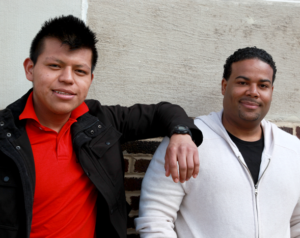 1 out of 8
Connecting Disconnected Youth
youth are disconnected
Project XYZ reconnects youth to opportunity by providing intensive case management aimed at helping the most at-risk and disconnected youth overcome significant life obstacles, such as lack of education, homelessness, trauma, substance abuse and court involvement. youth to appointments and important events. The program can reduce the incidence of teen births, reduce usage of temporary shelter and increase engagement in school. 
Project XYZ has partnered with their city’s Department of Human Services to use outcomes-based financing to expand their services. DHS has agreed to pay $100,000 for reduction in teen births, $200,000 for reduction in usage of temporary shelter and $100,000 for increased engagement in school.
$26.8 billion
estimated annual cost for youth disconnection
Unemployment
leads to even more lost tax revenue
[Speaker Notes: One out of eight young Americans count as “disconnected youth” – 16 to 24 year-olds who are out of school and out of work. Disconnected youth are more likely to access social services and cost an estimated $26.8 billion annually, and the numbers of unemployed youth mean even more lost tax revenue. 

Since 1980, Project XYZ reconnects youth to opportunity by providing intensive case management aimed at helping the most at-risk and disconnected youth overcome significant life obstacles, such as lack of education, homelessness, trauma, substance abuse and court involvement. Case managers provide youth with one-on-one mentoring and advocacy over a period of four to six years through wraparound services, linkages to community partners, placement and paperwork assistance, home visits, 24-hours per day/seven days per week crisis intervention, and escorting youth to appointments and important events. A rigorous evaluation showed the program can statistically reduce the incidence of teen births, reduce usage of temporary shelter and increase engagement in school. 

Project XYZ has partnered with their city’s Department of Health and Human Services (DHHS) to use outcomes-based financing to expand their services to additional at-risk youth. Based on negotiations, DHHS has agreed to pay Project XYZ $100,000 for reduction in teen births, $200,000 for reduction in usage of temporary shelter and $50,000 for increased engagement in school based on a percentage reduction between a treatment group and control group. A national nonprofit evaluator was selected to make sure the stated outcomes have been achieved through a randomized controlled trial. Project parties are are working with LLC Corp to structure their transaction and are now looking for financing.]
Assumptions
Tab 1: Summary
Tab 2: Cash Flow Model
Tab 3: Outcomes Payments
Tab 4: Budget
The project has agreed that 50% of upside payments should go to XYZ to fund continued operations
Remainder is split between investor and DHS
An investor has agreed to bridge 75% of DHS’s earmarked outcomes payments, or $300,000, at 6% interest.
The project has budgeted $10,000 for validation, $10,000 for legal, and .5% of the loan for closing fees.
Success Rates should be set at 100% unless you want to stress test the model.
Serving 200 disconnected Youth
$400,000 in outcomes payments have been set aside
Base Payment
DHS will pay 10% of XYZ’s costs regardless of outcomes
Outcome #1 
90% of youth who receive services do not have a child
DHS would like to target 30% of the project outcomes payments
Outcome #2 
95% of youth who receive services do not use shelter system
DHS would like to target 30% of the project outcomes payments
Outcome #3
95% of youth who receive services increase engagement in school
DHS would like to target 30% of the project outcomes payments
Personnel & Fringe
Employee 1 Annual Salary: $70,000 
Employee 2 Annual Salary: $65,000
Employee 3 Annual Salary: $65,000 
Fringe Benefits: 25% of Total Personnel Costs 
Program Expenses
Staff Travel: $5,000 per year to reimburse employees for gas/ travel to visit program participants 
Equipment: $3,000 for three computers; $600 for three cell phones; $100 per month X 3 for data plan
$1,500 per staff member per year for training
$1,500 per month for rent
Indirect Cost Rate
20% of Personnel & Fringe 
Contingency - N/A
16
Answer Key
17
Questions ? Comments ?Send them through the Q&A in WebEx
18
Contact:
LISC Pay for Success
501 Seventh Ave, 7th FlNew York, NY 10018
payforsuccess@lisc.org
Materials Found at: 
http://www.lisc.org/our-resources/resource/outcomes-based-line-credit-new-model-investing-social-impact
19